Статистика биологического разнообразия Земли
Школьная конференция проектно-исследовательских работ «Мир Земли».
Работу приготовила ученица 7б класса Филиппова Виктория
Руководитель О.А. Куликова
МБОУ СОШ №4 Г Шатура
Цели
изучение биологического разнообразия Земли с использованием математических понятий.
 приобретение навыков самостоятельной работы с большими объемами информации (например, из СМИ, Интернет, из энциклопедий по математике и других учебных пособий по предмету
Предполагаемое практическое  применение
Возможность применения полученных знаний: при решении предметных задач,
в повседневной жизни, при изучении тем на других предметах.
Использование результатов исследования в виде презентаций учителями – предметниками, в качестве вспомогательного материала при проведении интегрированных уроков (математика и география, математика и биология).
задачи
Выявить наиболее интересные статистические данные биологического разнообразия Земли.
Представить статистические данные по возникновению новых видов и самых странных существ на земле.
Показать в виде диаграммы оценку ученых о исчезновении различных видов растений и животных за 400 лет на Земле.
Используемые математические знания
 Составление и чтение круговых и столбчатых диаграмм.
Умение производить сравнительный анализ.
Использование статистических исследований.
Методы исследования:

Обработка, анализ научных источников;
 Анализ научной литературы, учебников и пособий по исследуемой проблеме.
Статистика биологического разнообразия Земли
Совокупность всех разновидностей живых существ Земли именуют биологическим разнообразием или биоразнообразием, которое начало возникать с зарождением жизни около 4 млрд. лет назад. 
Невозможно подсчитать сколько всего видов возникало и исчезало на Земле. Сегодня в науке описано около 2 млн. видов животных, более 1,5 млн. насекомых, примерно 0,5 млн. видов растений, свыше 100 тыс. видов грибов и 40 тыс. видов простейших. 
Только лесной зоне Якутии насчитывается 1891 вид сосудистых растений, 300 видов мхов, более 500 видов лишайников, более 250 видов наземных позвоночных.
Новые виды
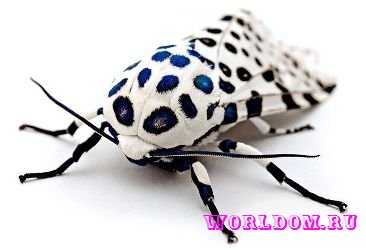 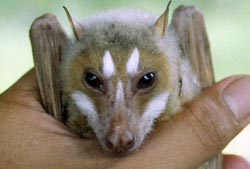 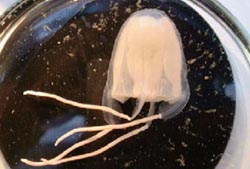 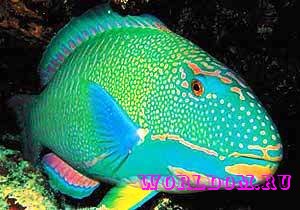 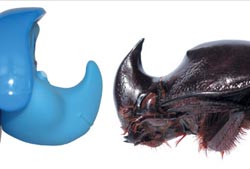 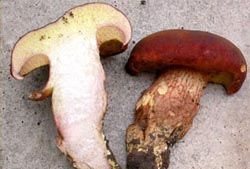 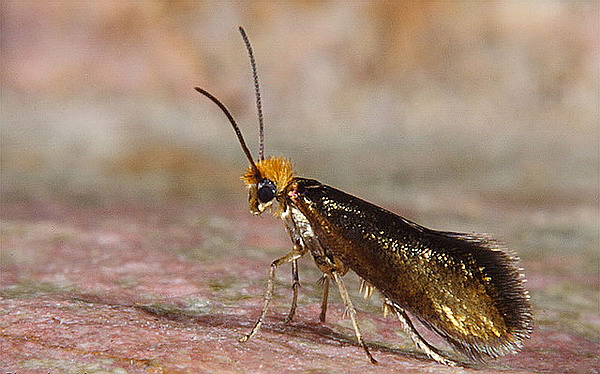 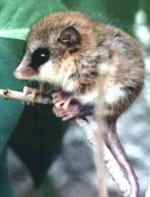 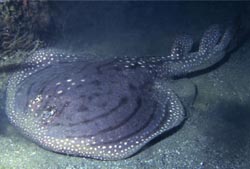 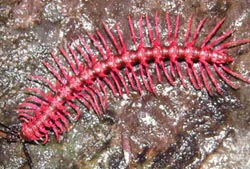 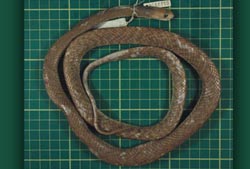 Количество описанных видов увеличивается, так, например, в 1993 г. во Вьетнаме обнаружили новый вид антилопы. Это крупное животное. 
Пополнение биоразнообразия происходит в основном за счет насекомых, каждый год открывают до 2 тыс. новых видов. 
Пополняются новыми видами списки рыб, червей, грибов.
 Большинство специалистов склоняется к цифре 5-6 млн видов. Имеются географические закономерности видового разнообразия, например, для России оно постепенно возрастает с севера на юг. Самых больших для суши величин видовое разнообразие достигает в тропических дождевых лесах.
Учеными был найден новый вид антилоп-дукеров 
Специальная группа ученых обнаружила большую находку, новый вид, который несомненно является млекопитающим, никогда еще его не видели раньше, открытие совершено в горах Танзании .Простой вид, это маленькое животное кажется смесью муравьеда и малыша антилопы, животное обозвали - слоновой землеройкой. 
Согласно специалистам вид этот относится к семье слоновых землероек, зверек весит всего только 700 граммов, а длина 30 сантиметров.
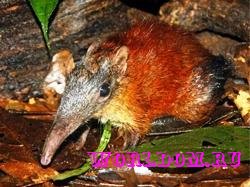 В Австралии нашли гигантскую жабу, которая была поймана и измерена, так вот её длина больше сорока сантиметров и весит она целый один килограмм. С этих пор эту жабу посчитали как самую необыкновенную, её охарактеризовали как самую большую жабу в мире
10 самых странных существ на Земле
1
Международный институт изыскания видов при Аризонском государственном университете опубликовал список 10 самых странных живых существ на планете. растений, животных и микроорганизмов. 
Возглавляет рейтинг пиявка, найденная в минувшем году в Перу. При длине менее 5 см она имеет большие и острые зубы, за которые получила название Tyrannobdella rex ("жестокая королевская пиявка"). Самое интересное, что найдена она была на слизистой оболочке человеческого носа.
2
Второе место в списке заняла рыба Halieutichthys intermedius, которая умеет прыгать и при этом похожа на "гибрид" блина и летучей мыши с руками. Ломать голову над названием существа не пришлось - вновь открытый вид назвали "прыгучей пирожной летучемышерыбой" (The Hopping pancake batfish). Рыба - летучая мышь интересна тем, что может прогуливаться по дну на своих мускулистых передних плавниках, действительно напоминая в эти моменты ковыляющую по земле летучую мышь.
3
Также в список самых странных существ на планете вошел таракан, найденный в ЮАР в национальном парке "Столовая гора", отличающийся от своих собратьев длинными лапами, приспособленными к прыжкам, и внешне напоминающий кузнечика. Насекомое получило название Saltoblattella montistabularis, что переводится с латинского как "маленький прыгающий таракан"
4
Очередная крупная находка - филиппинский варан-вегетарианец Varanus bitatawa. Взрослые особи достигают двух метров в длину, животные имеют яркую окраску. Большую часть времени они проводят в кронах деревьев, поэтому до сих пор не попадались на глаза ученым, однако были давно известны местным охотникам.
5                      5
Также в список вошел мадагаскарский паук Caerostris darwini, названный в честь Чарльза Дарвина. Этот паук плетет удивительные по протяженности паутины. Один из представителей нового вида сплел сеть длиной 25 метров, которая протянулась через реку, а площадь паутины составила почти 3 кв. метра. По прочности нити превосходят материал, из которого делают бронежилеты
6
"Каждое из этих удивительных открытий рассказывает историю о нашей родной планете. Они - кусочки мозаики, которые помогают нам понять, как разнообразные формы жизни на Земле сосуществуют в рамках единой биосферы",  Также в рейтинг вошли сверчок, являющийся единственным опылителем редчайшего вида орхидей.
7
грибы, растущие под водой
8
грибовидное дерево, 
светящееся в темноте
9
бактерия,
 способная питаться ржавчиной
10
Британские биологи открыли на Филиппинах новый вид плотоядного растения - самый большой из всех известных. Его способностей хватает на то, чтобы съедать не только насекомых, но небольших животных, вроде крыс.
Оценка ученых за 400 лет
С 1600 года по оценке ученых за 400 лет безвозвратно исчезли 83 вида млекопитающих, 113 видов птиц, 21 вид рептилий, 23 вида рыб и 384 вида высших растений. Этот печальный список не полон, ведь многие животные и растения исчезли прежде, чем были обнаружены учеными. 
В конце ХХ века планета теряет один вид позвоночных животных ежегодно. Существует Красная книга Международного союза охраны природы и Красные книги отдельных государств и отдельных районов и регионов. 
В настоящее время под угрозой исчезновения находится почти 20 тысяч видов растений, 320 видов рыб, 48 амфибий, 1355 видов рептилий, 924 видов птиц и 414 видов млекопитающих. 
Исчезновение видов нарушает тонкий природный баланс, который складывался миллионы лет. Утрата вида ведет к скрытой цепочке негативных последствий, вследствие которого экосистемы зачастую становятся неустойчивыми. Этот процесс может стать опасным не только для природы, но и человечества в целом.
СПИСОК ЛИТЕРАТУРЫ:
1. Ю.А.Школенко "Эта хрупкая планета".
 2. А.Л. Аншин, А.И. Мелуа " Уроки экологических просчётов".
 3. Под редакцией профессоров Зозулина, Номоконова, Чупакина   	"Человек и  боисфера".
 4. Большая Советская энциклопедия.
 5.Источник: LENTA.RU. 
6.Источник: focus.ua 
 7. Интернет ресурсы http://nauka.izvestia.ru/news/article104035.html